PHÒNG GD&ĐT QUẬN LONG BIÊNTRƯỜNG MN ĐÔ THỊ VIỆT HƯNG
TẠO HÌNH
NHỮNG KHUÔN MẶT NGỘ NGHĨNH
LỨA TUỔI 3-4 TUỔI
GIÁO VIÊN: NGUYỄN THỊ HỒNG LƯƠNG
	  TRẦN THỊ THÙY DƯƠNG
HÀ NỘI, THÁNG 10 NĂM 2015
HAPPY
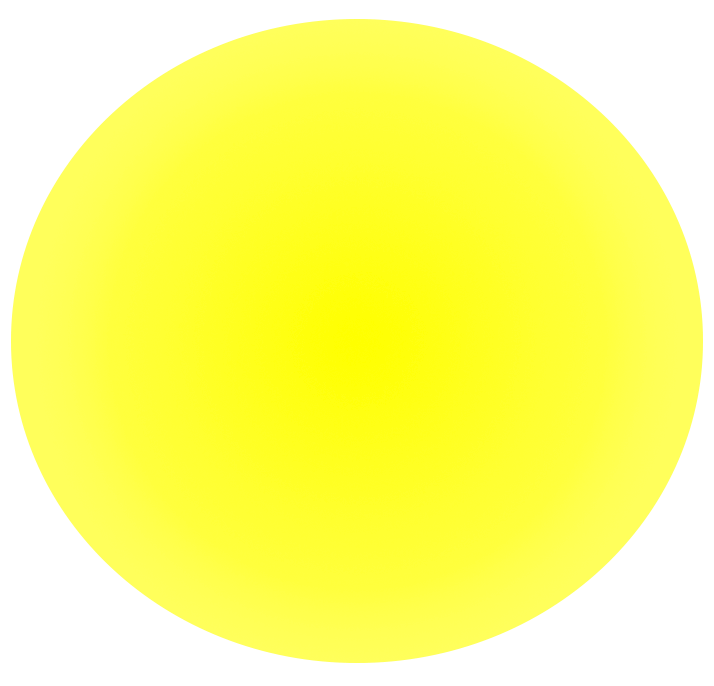 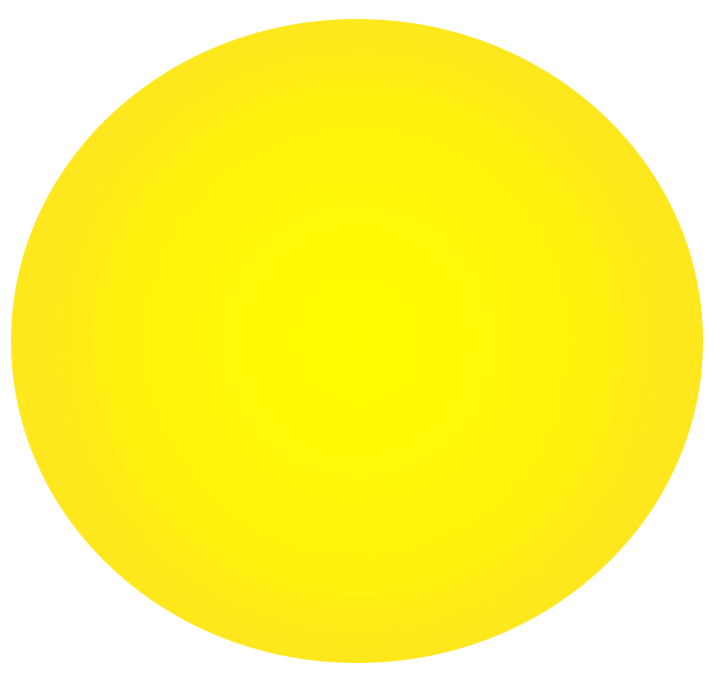 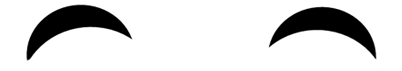 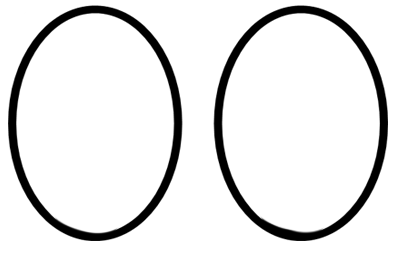 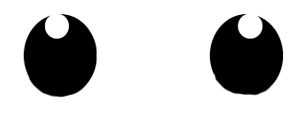 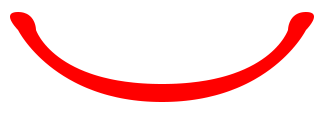 HAPPY
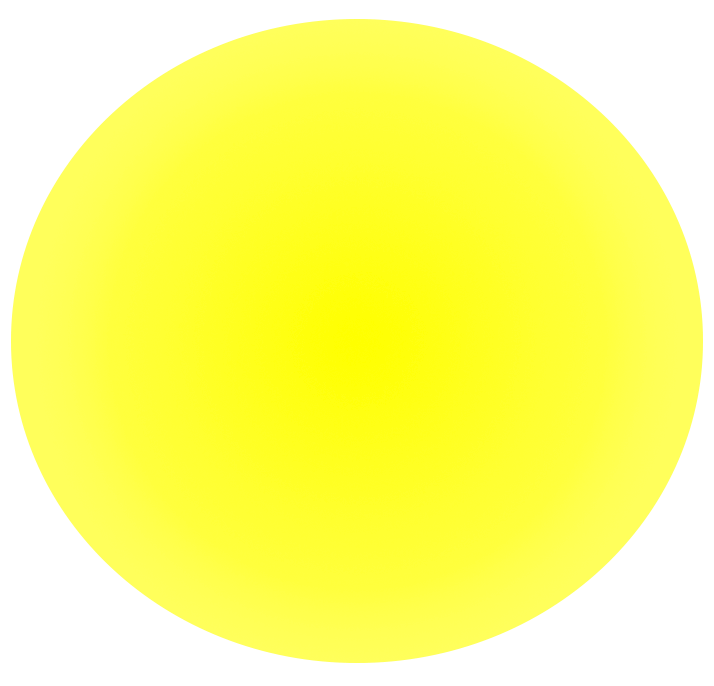 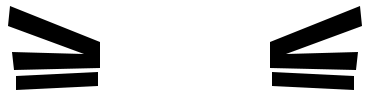 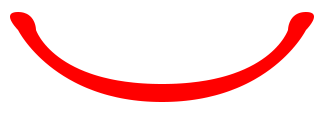 SAD
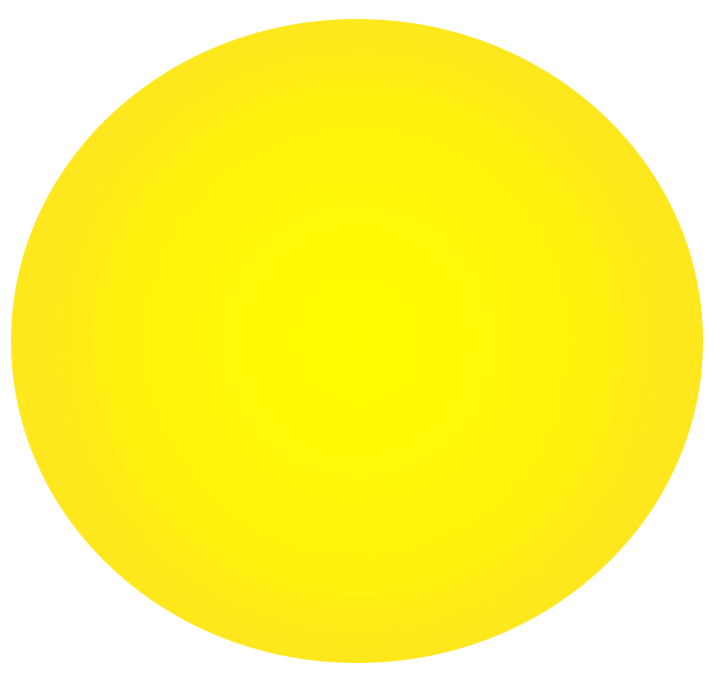 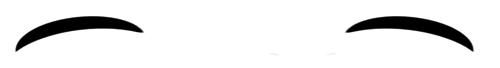 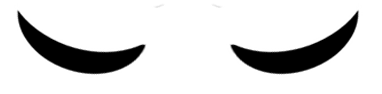 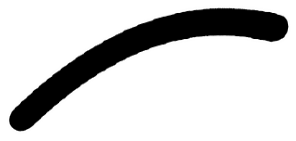 SAD
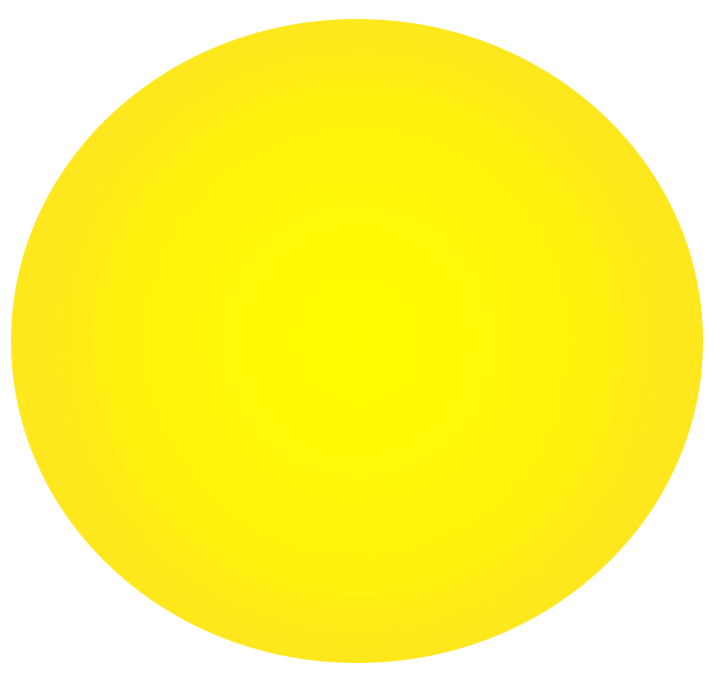 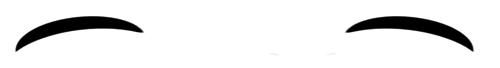 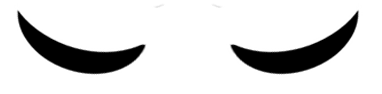 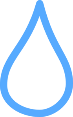 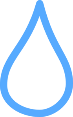 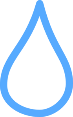 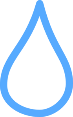 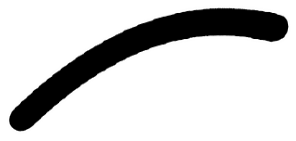 ANGRY
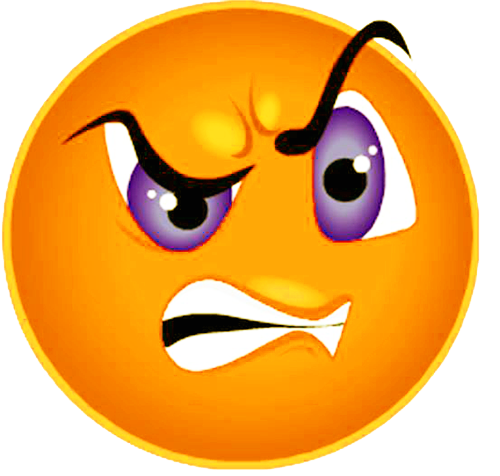 SURPRISE
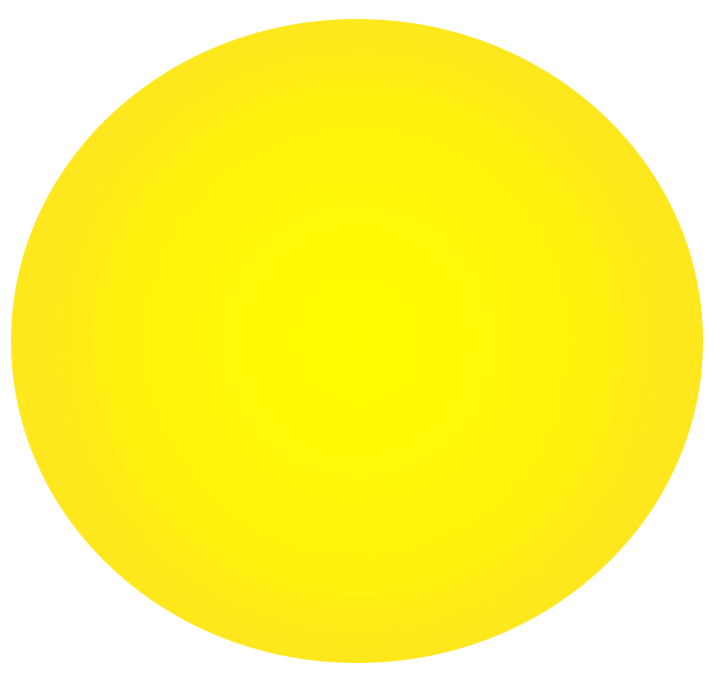 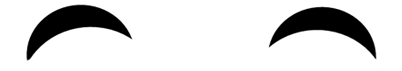 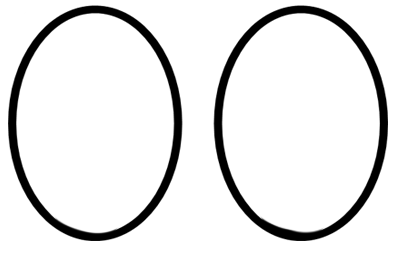 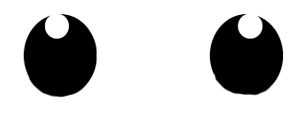 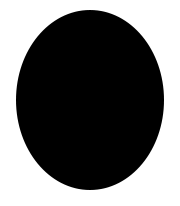